Приглашаем в ИБЦ
Информационно-библиотечный центр 
МБОУ «Школа № 29 имени начальника управления пожарной охраны УВД Самарской области Карпова А.К.»  городского округа Самара

Заведующая ИБЦ - педагог-библиотекарь Шибаева З.А.
Информационно-библиотечный центр школы создан 1 сентября 2018 года
Приказ № 351-од от 9.07.2018 г.
«Библиотека должна быть не только хранилищем книг, но и реальным информационным, культурным и досуговым центром»
В.В. Путин, Президент Российской Федерации
(из Послания Федеральному собранию РФ)
Цель информационно-библиотечного центра:
обеспечение выполнения требований Федерального образовательного государственного стандарта (ФГОС) по формированию информационных компетенций школьников и создание благоприятных условий для самообразования и развития информационной культуры личности всех участников образовательной деятельности.
Задачи   Информационно-библиотечного центра
реализация информационного обеспечения образовательного процесса в школе в условиях внедрения ФГОС, содействие самообразованию участников образовательных отношений; 
 содействие развитию творческих способностей школьников, формированию духовно богатой, нравственно здоровой личности;
организация библиотечного обслуживания всех членов школьного сообщества; 
обеспечение организации доступа к местным, региональным, национальным и глобальным информационным ресурсам; 
формирование информационной культуры учащихся;
интеграция усилий педагогического коллектива и родительского сообщества в области приобщения обучающихся к чтению; 
совершенствование предоставляемых библиотекой услуг на основе внедрения новых информационных технологий; 
проведение методической работы по вопросам информационно-библиотечного и библиографического обслуживания; 
координация деятельности с электронными библиотеками и другими учреждениями; 
обеспечение возможности совершенствования профессионального уровня работников ИБЦ.
Требования ФГОС: 
обеспечение доступа в школьной библиотеке к информационным ресурсам Интернета, учебной и художественной литературе, коллекциям медиа ресурсов на электронных носителях, множительной технике для тиражирования учебных и методических текстографических материалов, аудио- и видеоматериалов, результатов творческой, научно-исследовательской и проектной деятельности.
Школьный информационно – библиотечный центр позволяет обеспечить широкий доступ для обучающихся, педагогов, родителей к глобальным информационным ресурсам. 
Создана комфортная образовательная среда для повышение читательской компетентности детей и подростков, on-line консультации для родителей по вопросам обучения и воспитания.
Объём фондов ИБЦ
Художественная литература – 
  21119 штук,
учебники – 8836 комплектов,
учебные пособия – 764 экземпляра,
справочная литература – 1100 штук, 
аудиовизуальные документы – 
   456 единиц.
Всего   32275   экземпляров
Материально-техническое оснащение   ИБЦ
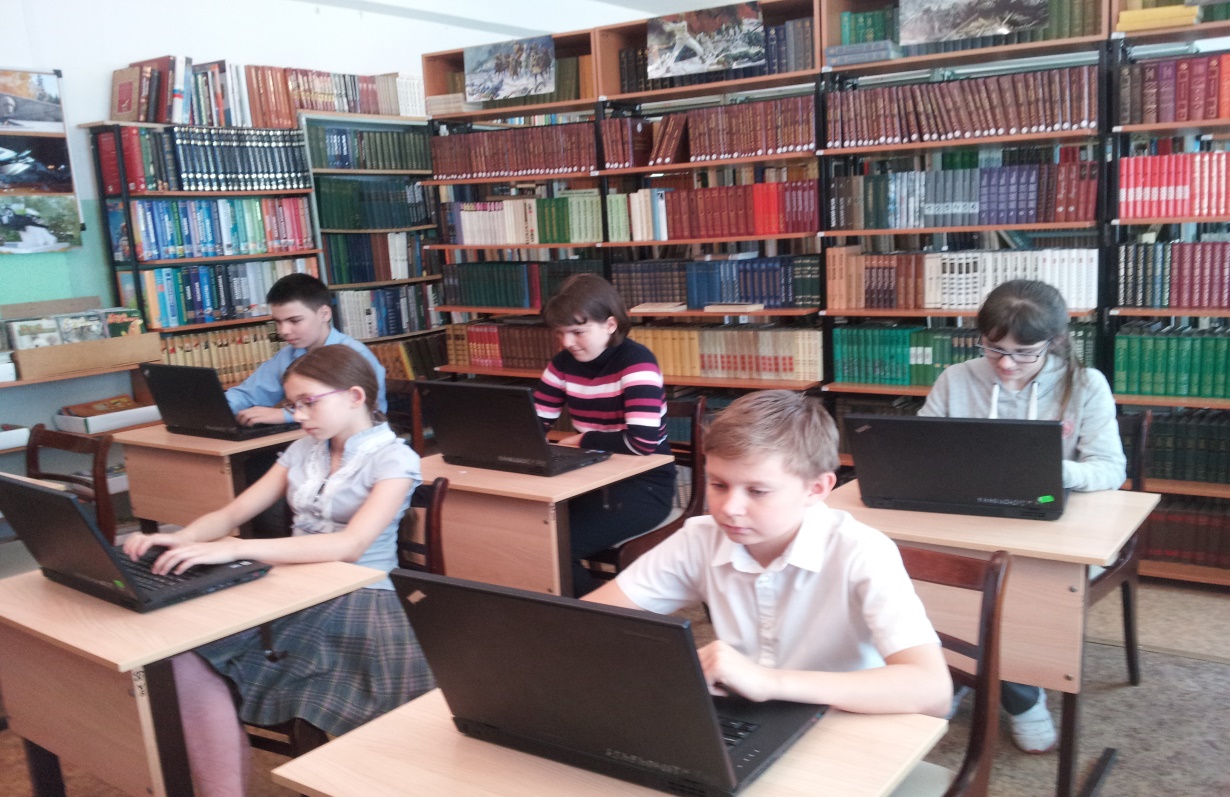 В ИБЦ имеются 12 ноутбуков с доступом к сети Wi – Fi, с помощью которых обучающиеся создают презентации к урокам, проекты, доклады.
Многофункциональное устройство (МФУ)
Видеопроектор
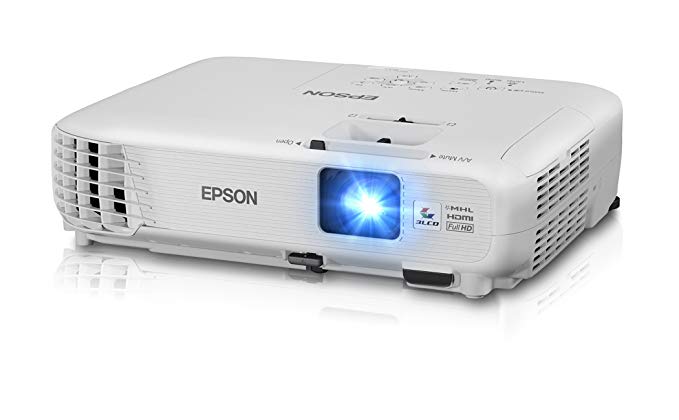 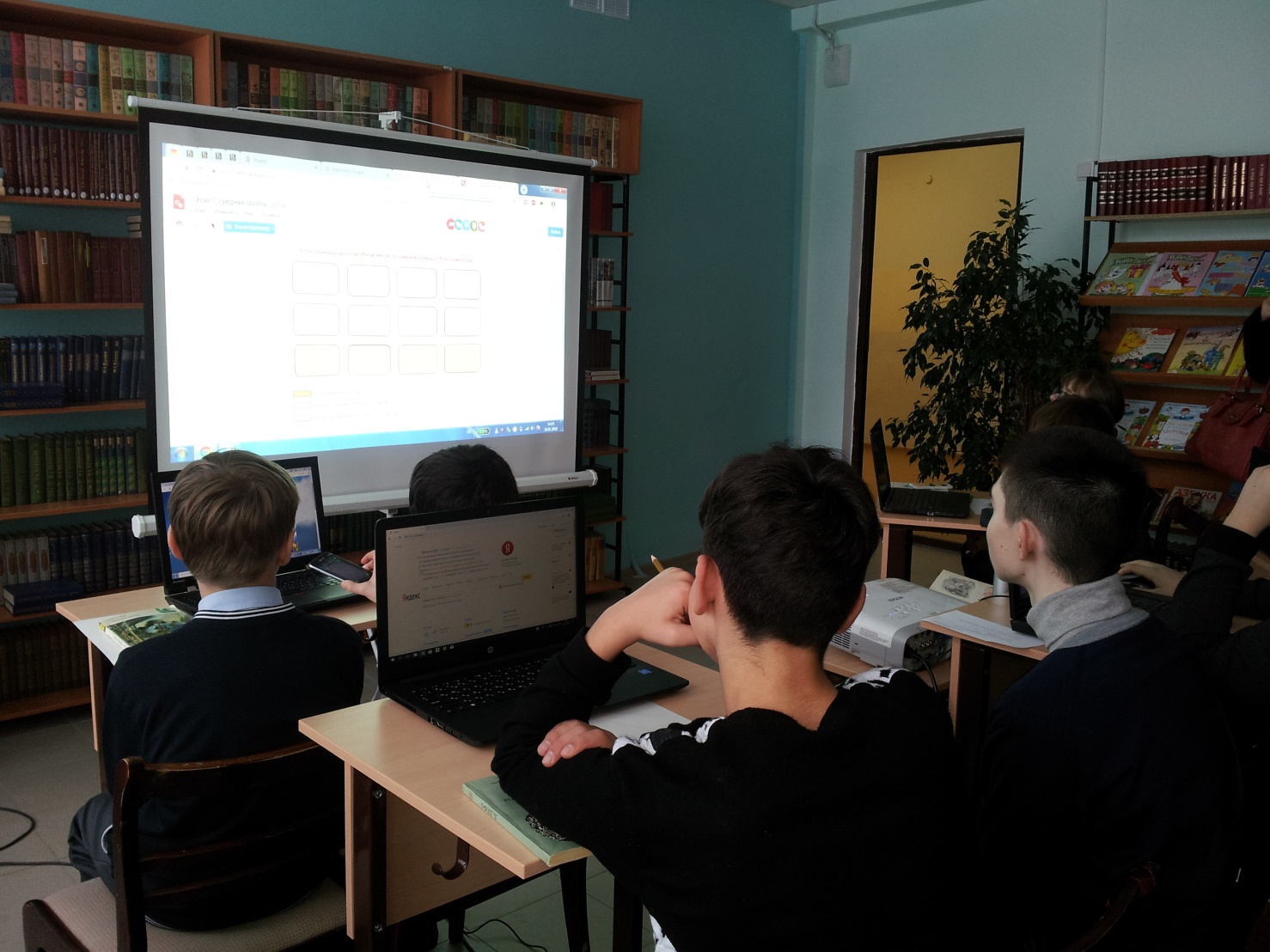 переносной экран
Зонирование   пространства для   осуществления   деятельности Информационно-Библиотечного   Центра
Читальный зал – 55 кв. м,
книгохранилище:
учебники – 18 кв. м,
отдел старинных книг – 9 кв. м.
Общая площадь – 82 кв. м.
Читальный зал
Рабочее место библиотекаря
Зона получения информационных ресурсов во временное пользование (абонемент)
Отдел  хранения учебников, пособий, методической литературы
Сегодня для привлечения внимания к книге уже недостаточно просто поставить её на выставочную полку. Пользователи все чаще идут в Интернет за необходимой информацией и нужными книгами. Поэтому библиотекарям необходимо искать новые формы доведения информации до своих пользователей.
Использование мультимедийных технологий позволяет внедрить инновации в традиционную деятельность библиотеки - выставочную.
Отдел старинной литературы(самые уникальные из книг отдела выпущены в начале ХХ века)
Медиатека
Медиате́ка — фонд электронных книг, учебных и методических пособий, дисков к учебникам, видеофильмов, звукозаписей, компьютерных презентаций, а также техническое обеспечение для создания и просмотра фонда: компьютер, видеокамера, магнитофон, видеомагнитофон, проекторы.
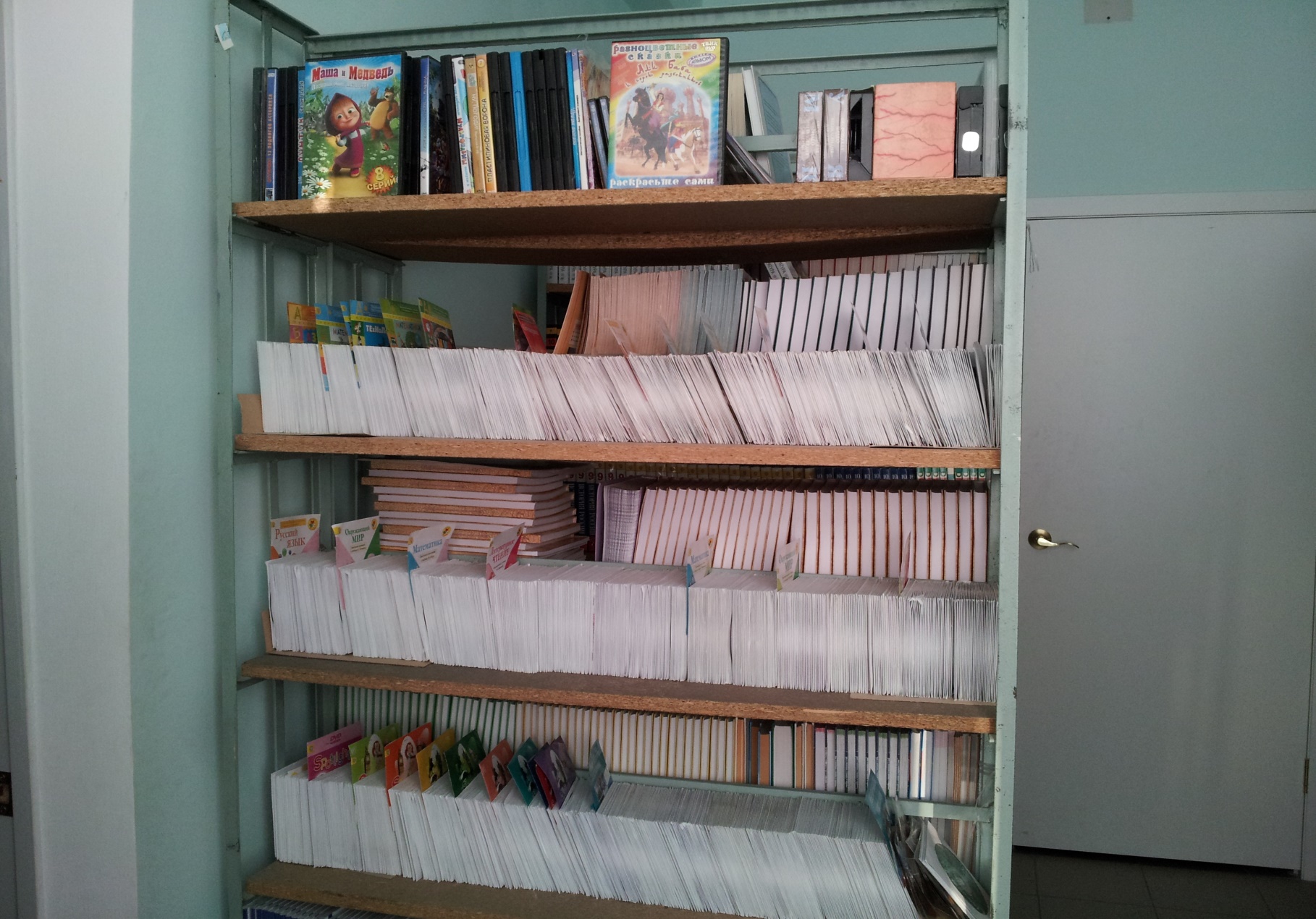 Электронные ресурсы
ИБЦ подключен к          электронным библиотекам -  НЭБ (Национальной электронной     библиотеке ), -  «ЛитРес» (литературный ресурс),-  «ЛитРес Новокуйбышевского ресурсного центра» (можно подключиться самостоятельно:Логин – 287031790   Пароль – 567:700)
Мобильная   библиотека
Ведущий телекоммуникационный оператор в России и странах СНГ, при поддержке Министерства образования Самарской области внедряет в жизнь социально-образовательный проект «Мобильная библиотека». На полках «Мобильной библиотеки» представлены произведения из школьной программы по литературе на русском и английском языках, а также популярные книги для детей и юношества. Изображения книг на плакате снабжены QR-кодами, которые позволяют скачать в один клик понравившиеся произведения на мобильное устройство – телефон или планшет. Загрузить бесплатную электронную книгу из мобильной библиотеки может любой обладатель мобильного устройства с поддержкой 4G или Wi-Fi.
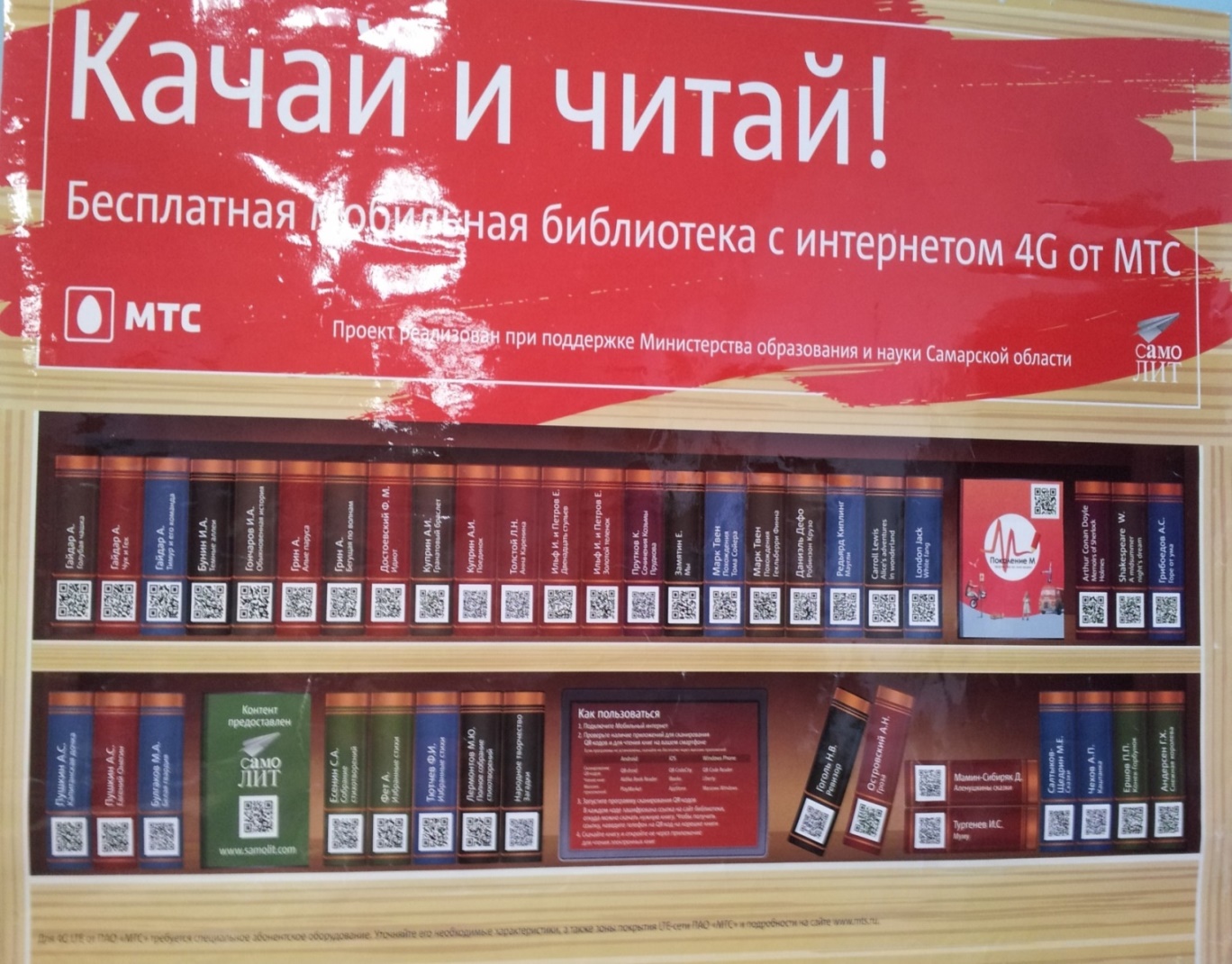 Бесплатная мобильная библиотека 4G от МТС
Рекомендуем   читателям новое мобильное приложение«Свет»
К началу нового учебного года Национальная электронная библиотека при поддержке Министерства культуры РФ подготовила для учащихся дополнительную возможность легко и с удовольствием читать, выпустив новое мобильное приложение для чтения «Свет».
svetapp.rusneb.ru
Прочитай!
Посмотри!
«Свет» открывает доступ к более чем 1000 мировых и российских литературных произведений, сотням фильмов и спектаклей, и это бесплатно для всех граждан России.
Прочитав книгу, можно, не выходя из приложения, посмотреть её экранизацию или поставленный по этой книге
К каждому произведению добавлены интересные факты об авторе, его жизни и окружении. Они позволяют полнее узнать замысел, глубже погрузиться в исторический контекст и открыть для себя что-то новое.
Отличительной чертой приложения стала мотивационная программа, которая стимулирует пользователей читать, смотреть и узнавать больше каждый день. Из полезных функций: установка целей и отслеживание своих достижений. Приложение позаботится о том, чтобы пользователь достиг своих целей по чтению, и в игровой форме предложит проверить себя с помощью интерактивных тестов.Всё это поможет пользователям лучше понять суть фильма, книги, а также уловить акценты, которые на первый взгляд не всегда заметны.
Зонирование   пространства   ИБЦ
Зоны для коллективной работыс гибкой организацией пространства
Читальный   зал
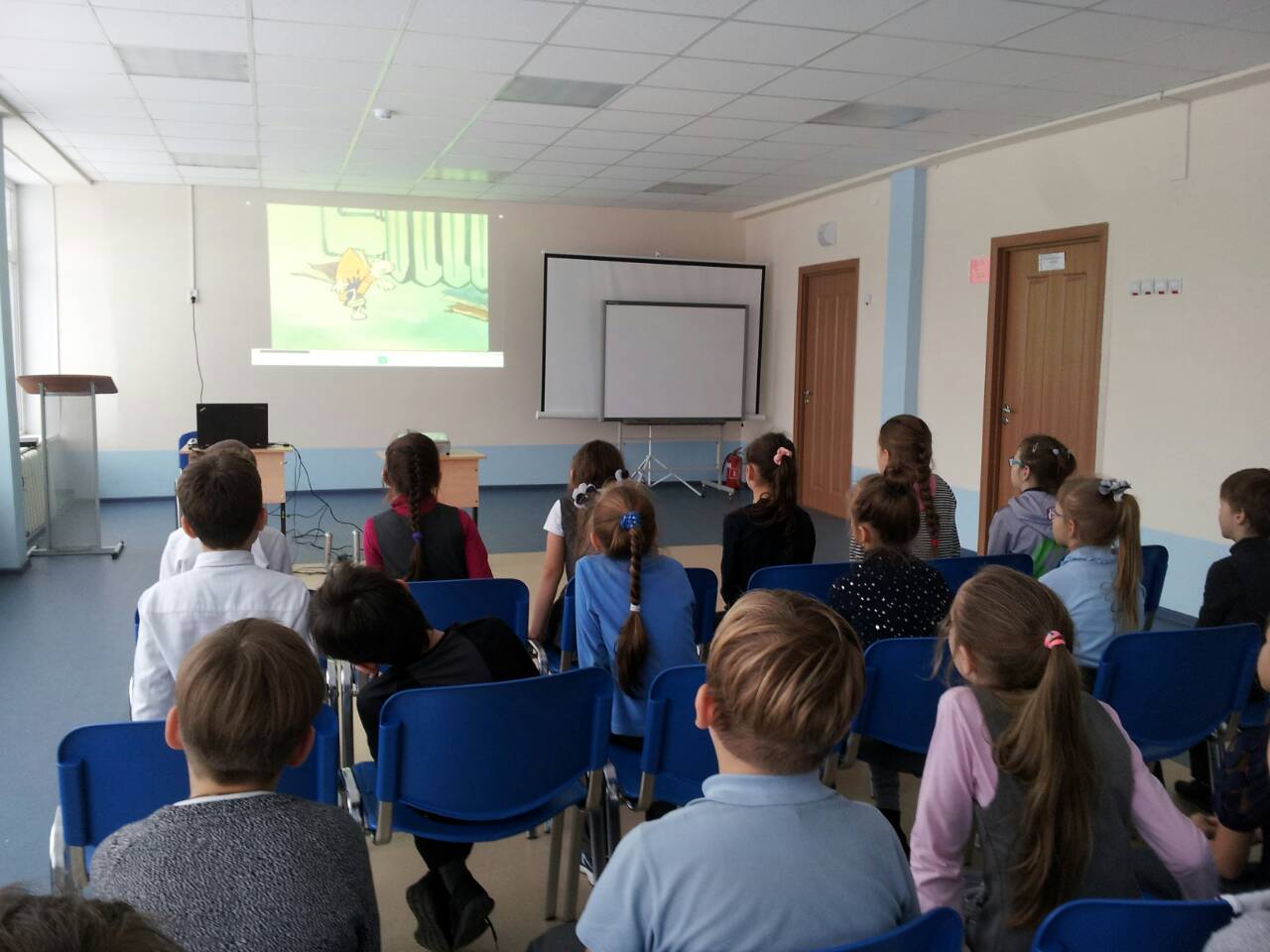 Коворкинг-центр
зона   свободного   доступа  книг
1-й этаж (книги  для учащихся среднего, старшего звена и родителей
2-й этаж (книги для учащихся начальной школы)
Полки свободного доступа
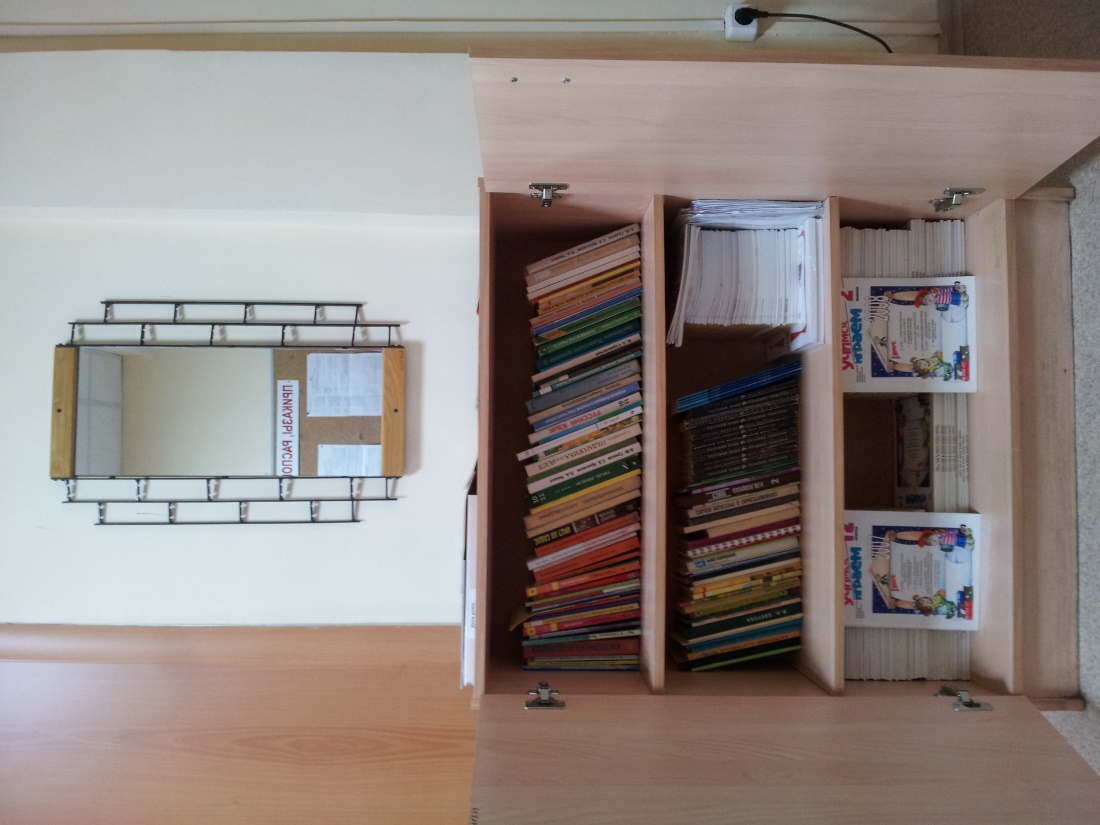 Полки свободного доступа в учительской
Выставочные   зоны
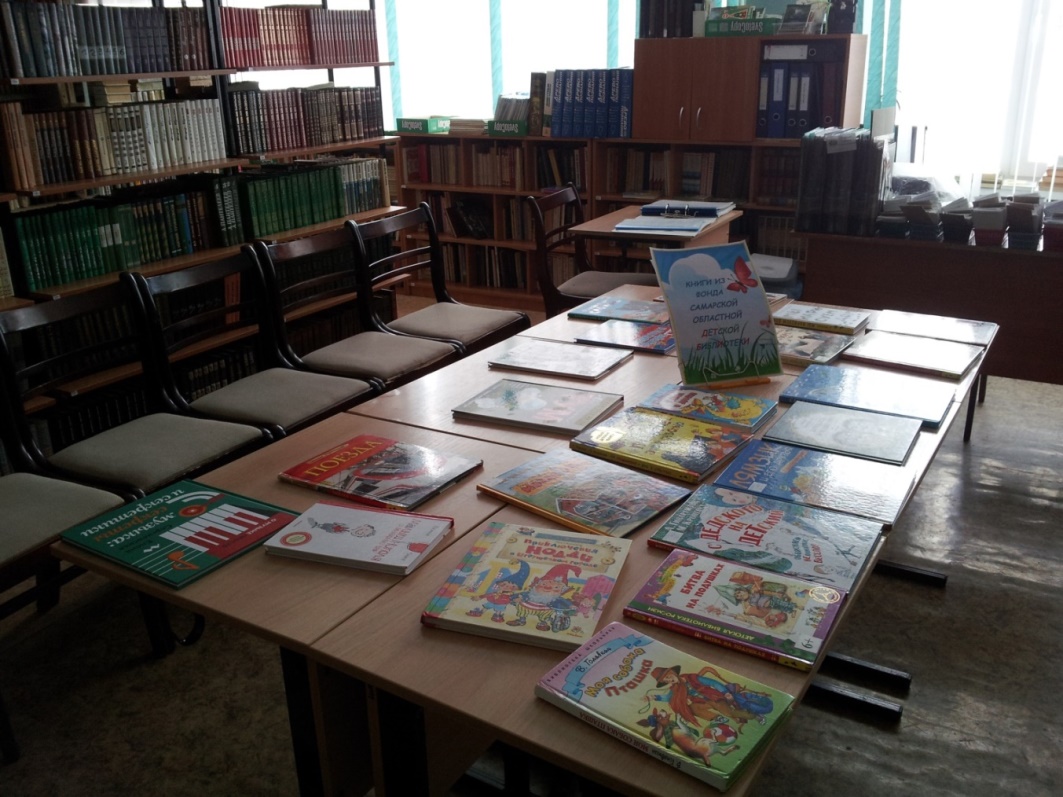 Выставка книг   в читальном зале ИБЦ
Выставка книг в рекреации 3-его этажа
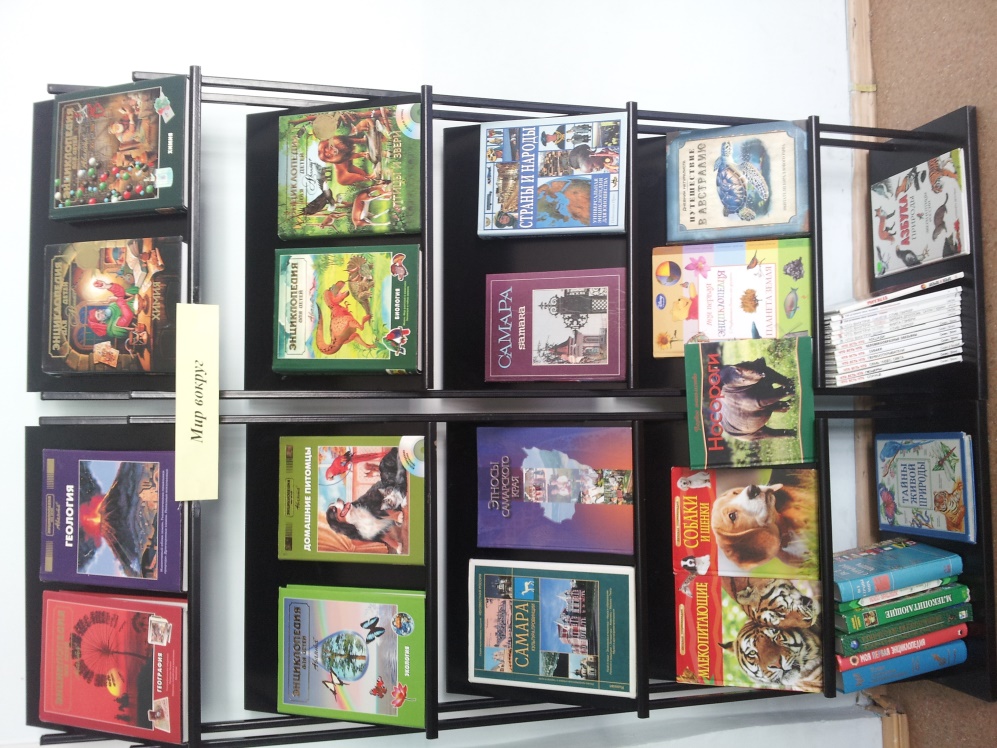 Выставка-передвижка   в   рекреациях   школы
Учебные кабинеты
Актовый зале школы
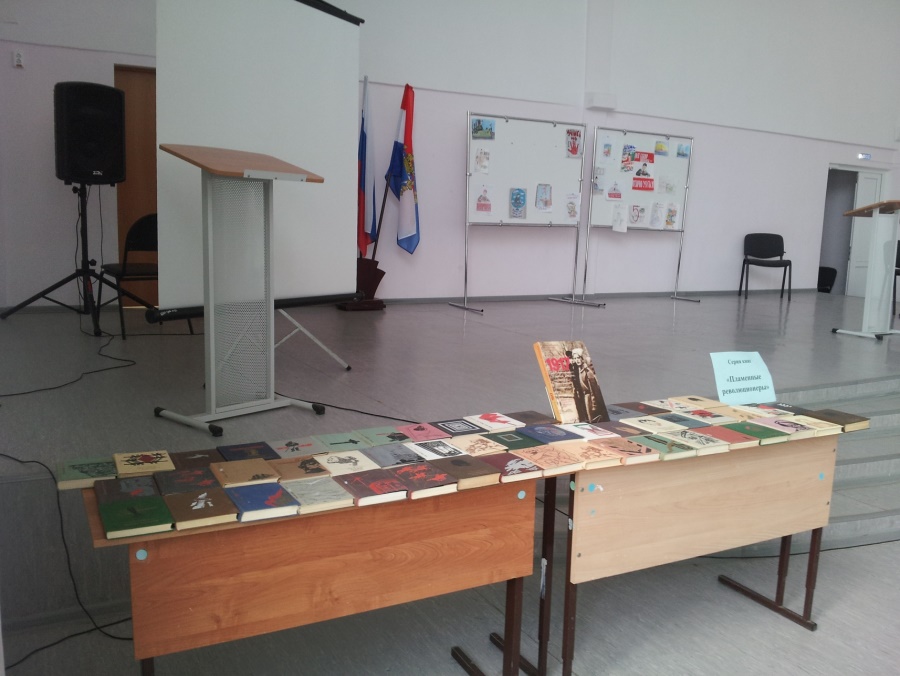 Выставки книг к проводимым мероприятиям
Сегодня для привлечения внимания к книге уже недостаточно просто поставить её на выставочную полку. Использование мультимедийных технологий позволяет внедрить инновации в традиционную деятельность библиотеки – возможность создать виртуальную выставку.
Виртуальные выставки
Зоны для проведения культурно- массовых мероприятий
Акция   «Подари   книгу   школе»   в   актовом   зале
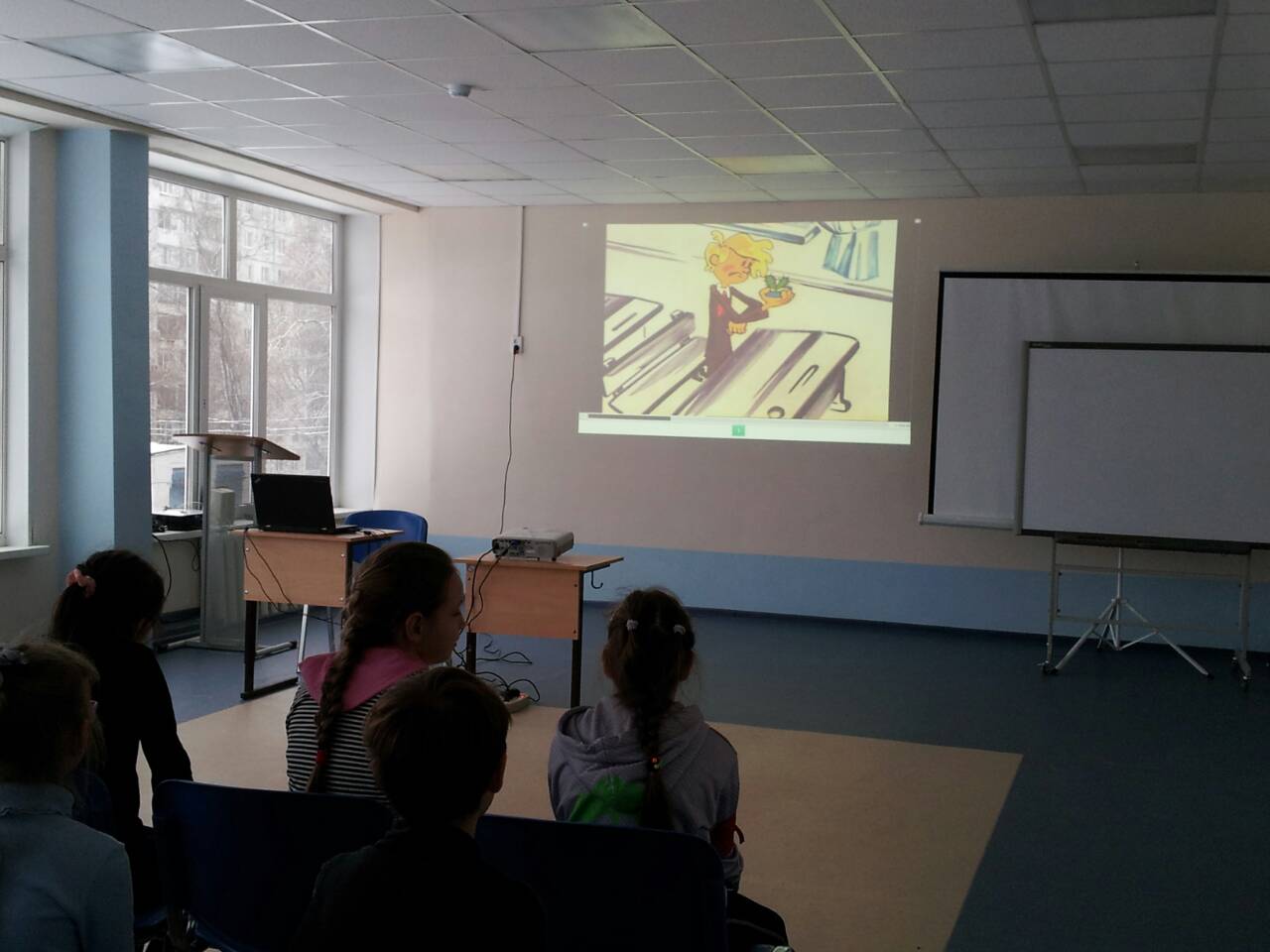 Коворкинг – центр (библиотечный урок «Книга – твой друг! Береги её!)
Конкурс чтецов
Презентация книг
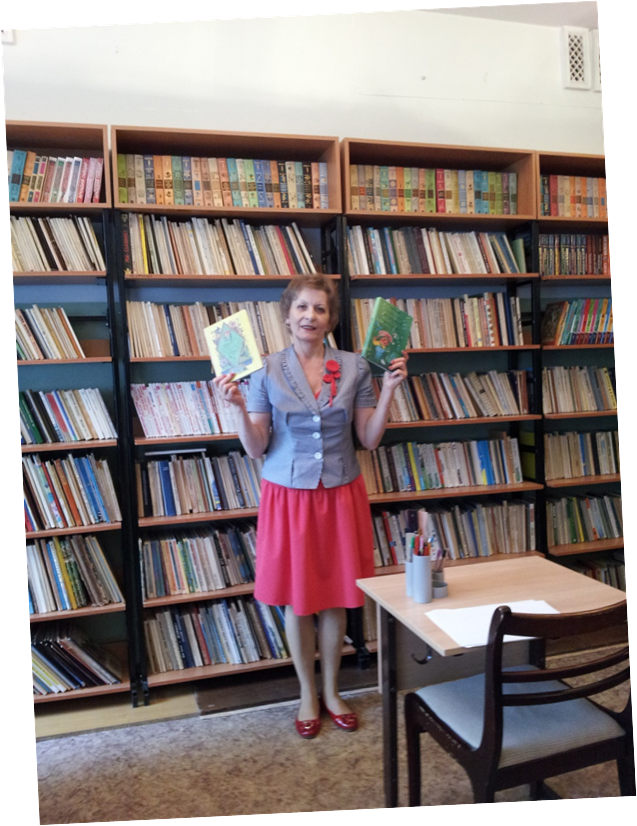 Читальный зал библиотеки
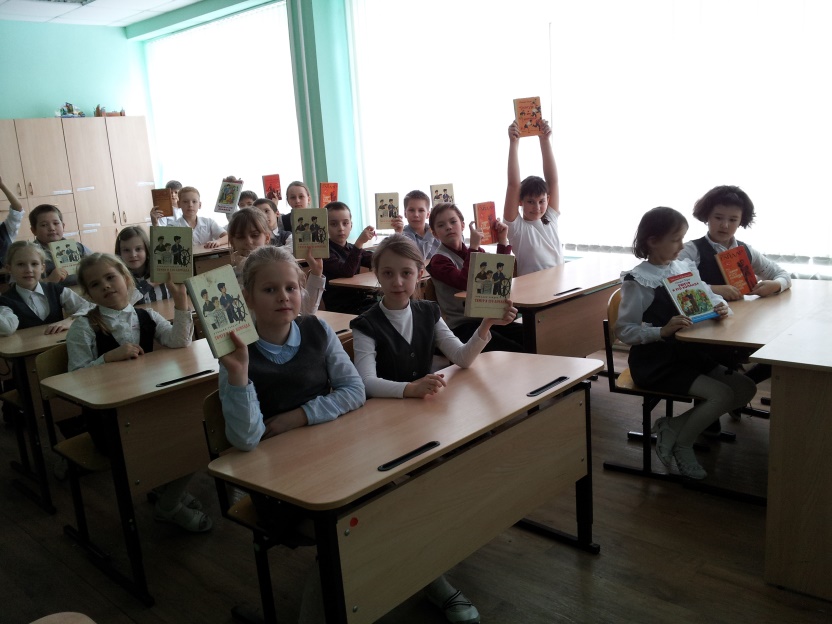 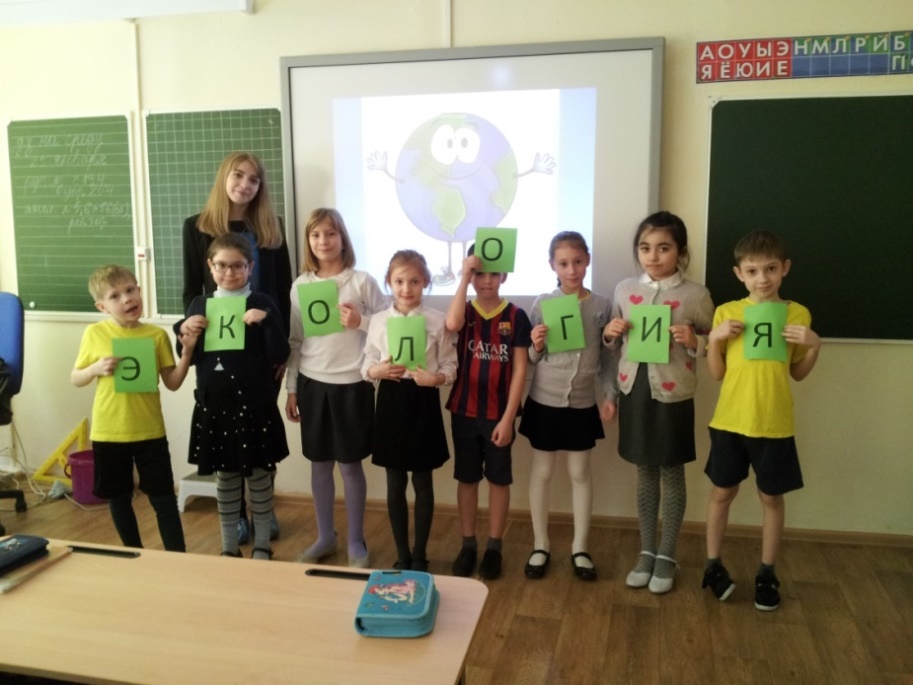 Библиотечные уроки в учебных кабинетах
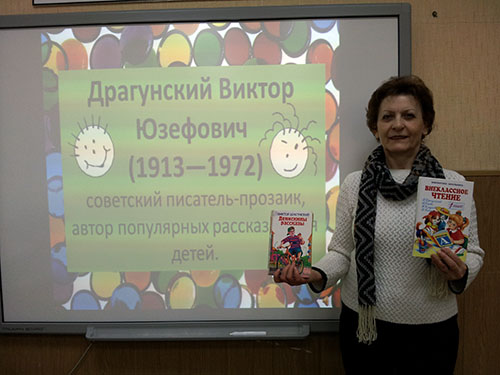 Презентация книг в рекреации   2-го этажа   школы
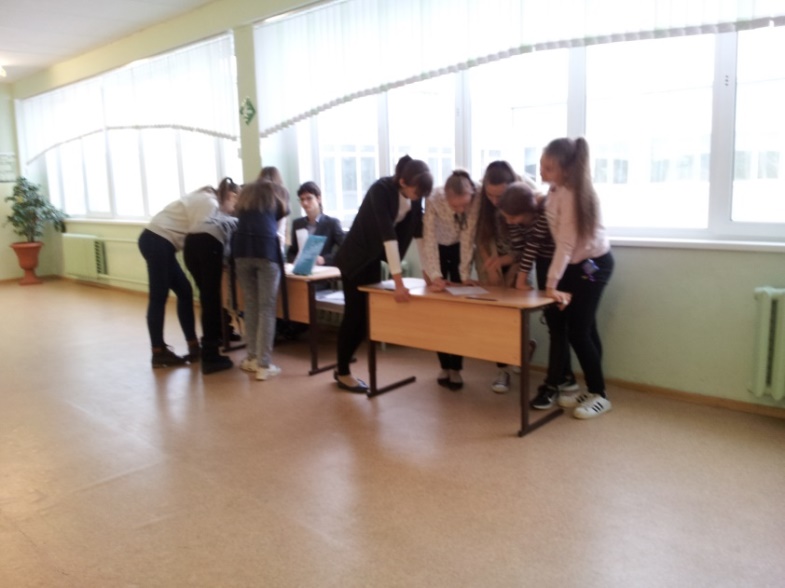 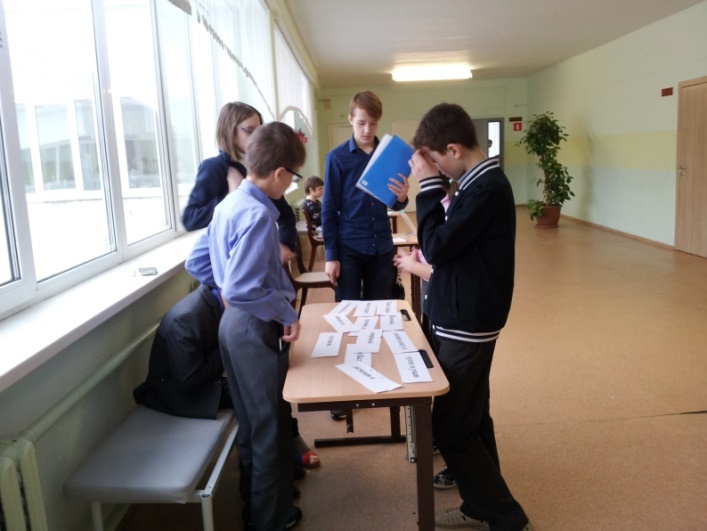 «Чеховский марафон» в рекреациях   3-его этажа   школы
Сотрудничество с Областной детской библиотекой
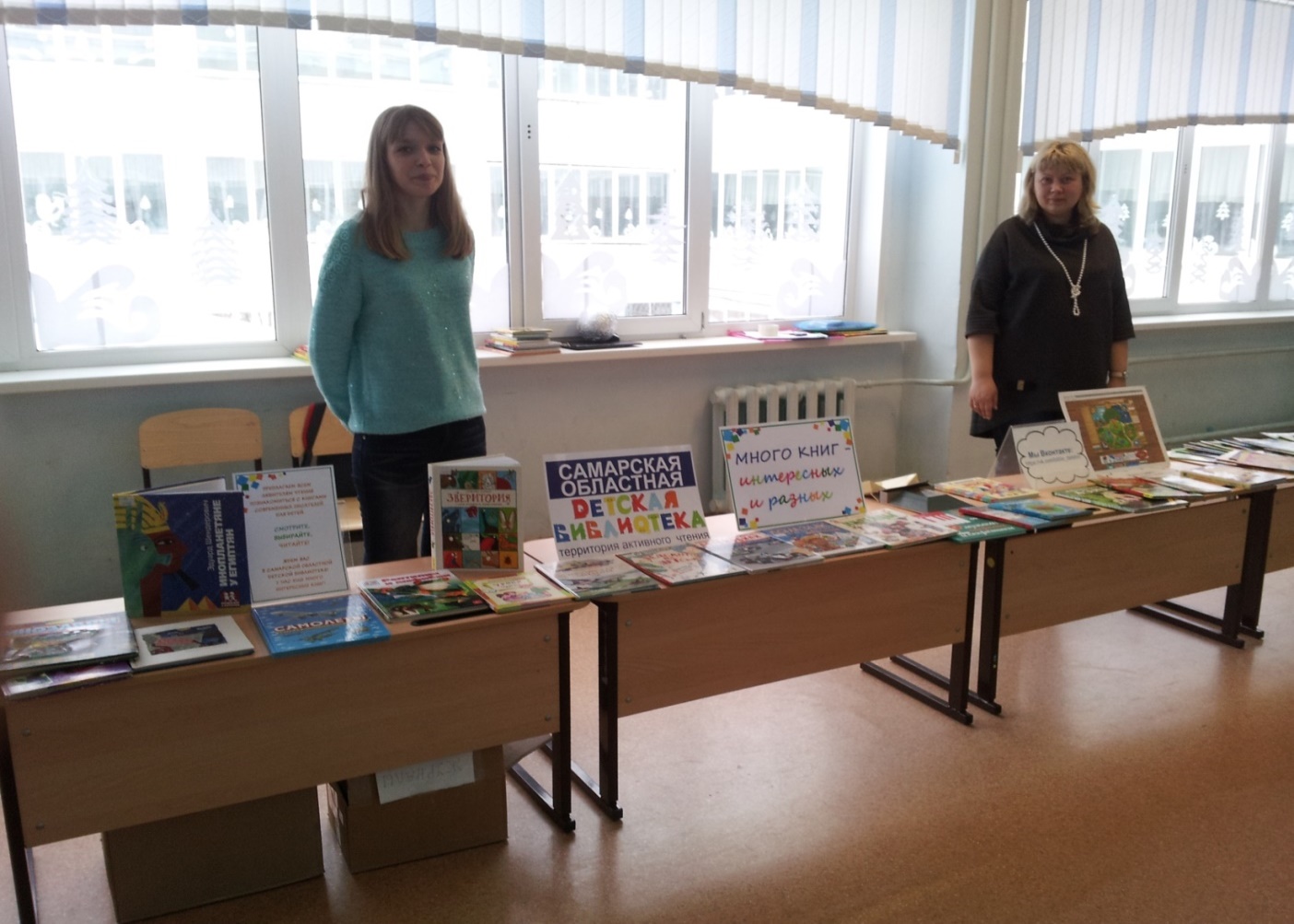 Выставка книг областной детской библиотеки в рекреации начальной школы
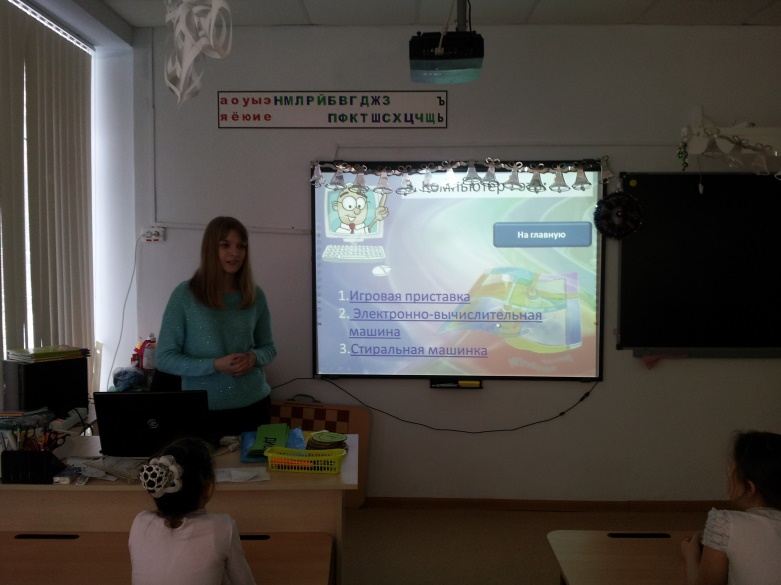 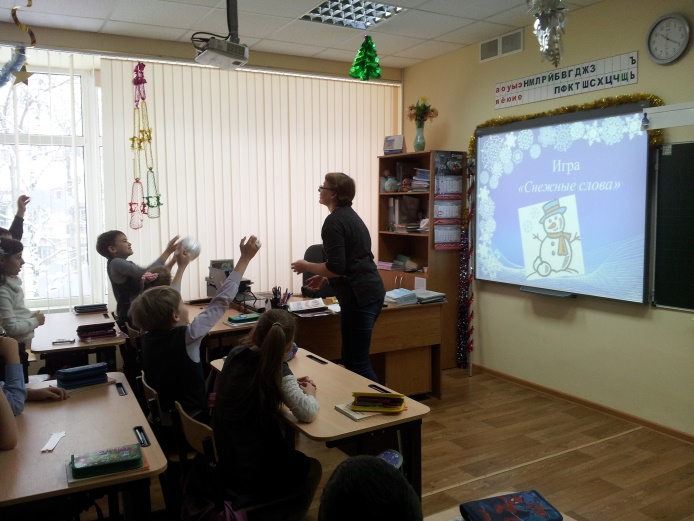 Библиотечный   день
Знакомство с новинками детской литературы
Экскурсии в детские библиотеки
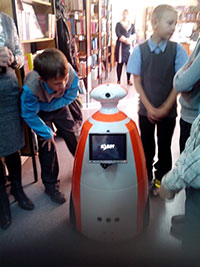 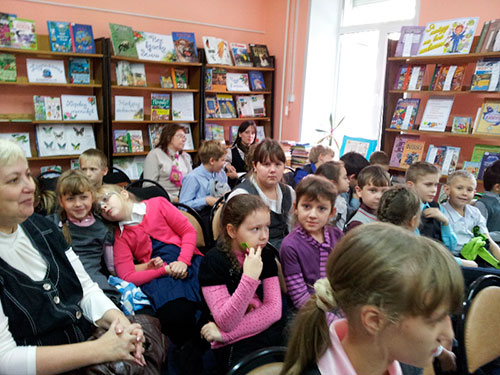 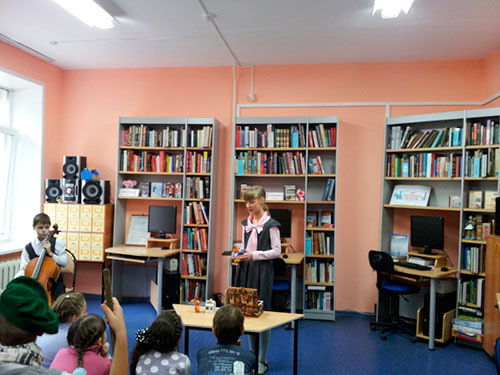 Театрализованное представление по сказкам  О. Пройслера для посетителей Областной детской библиотеки, подготовленное учащимися нашей школы   под руководством учителя немецкого языка  Сапожникова М.Н.
Сотрудничество с   детским   садом   № 394
Традиции   ИБЦ
Благотворительная   деятельность
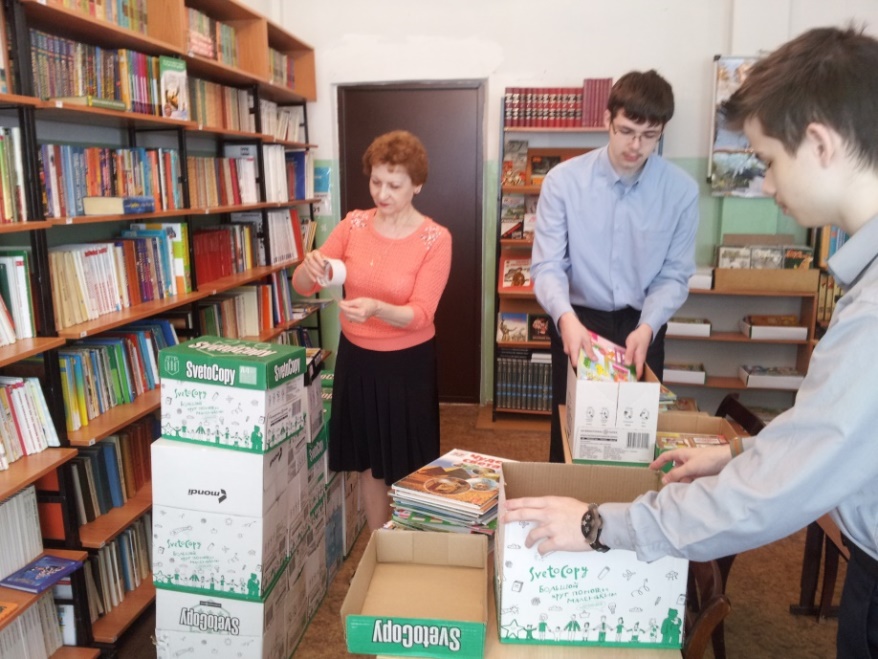 Сбор и упаковка книг и журналов в подарок крымским школьникам.Подарено около 800 книг
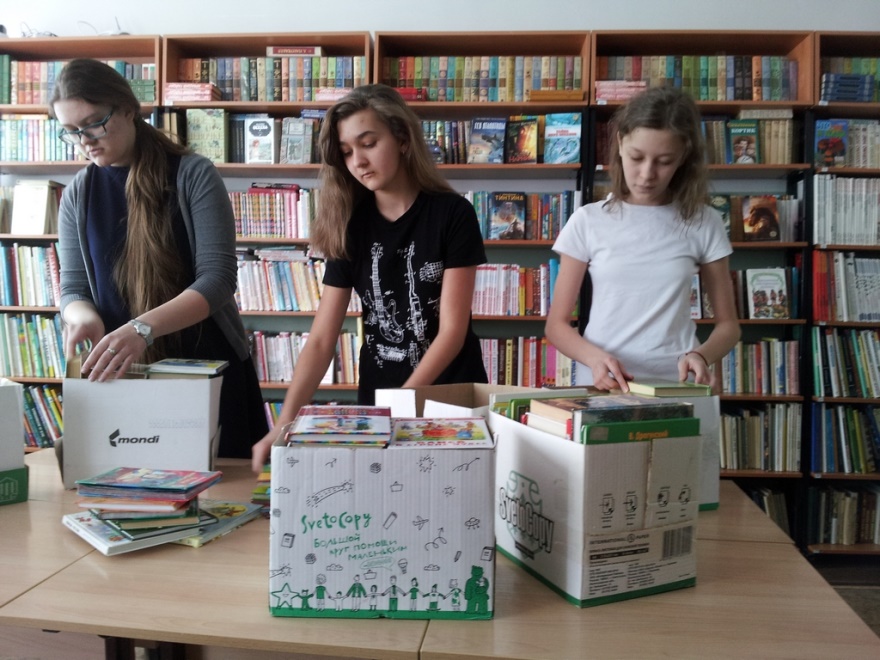 Сбор   подарка  для  детей   из  реабилитационного центра
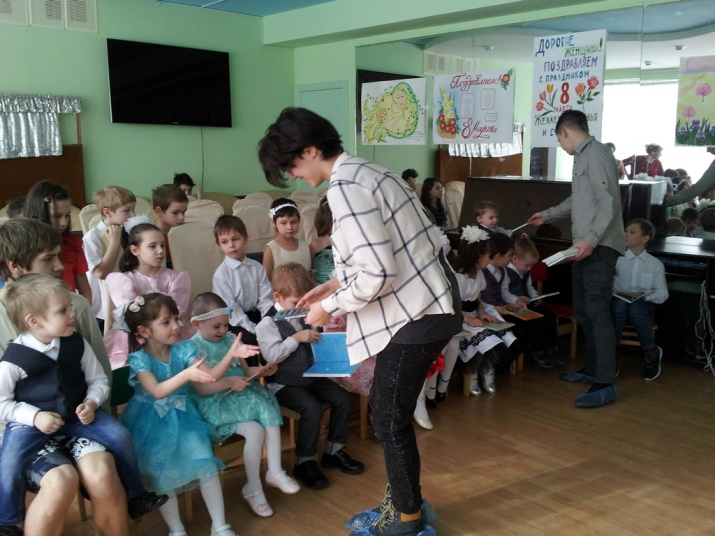 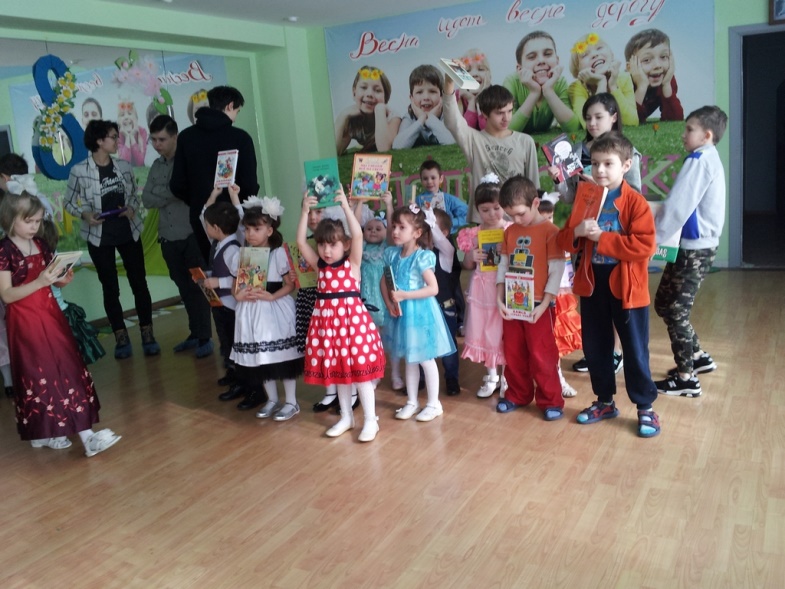 Реабилитационный   центр.   Акция дарения книг.
Знакомство   с   библиотекой   малышей   из   детского   сада.Подарки   на   память
Акция   «Кораблик доброты»
Акция   дарения   тактильных книг ,   изготовленных   учащимися начальной   школы   под   руководством   Витевской   Л.В.,   учащимся   школы - интерната  №   17
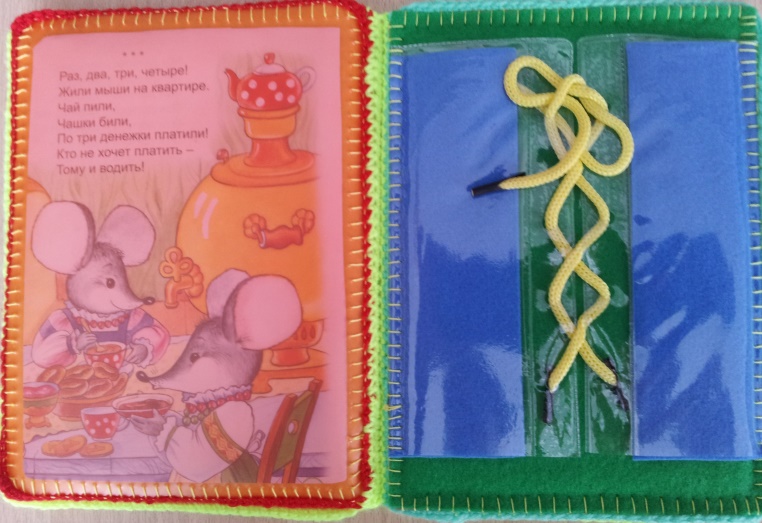 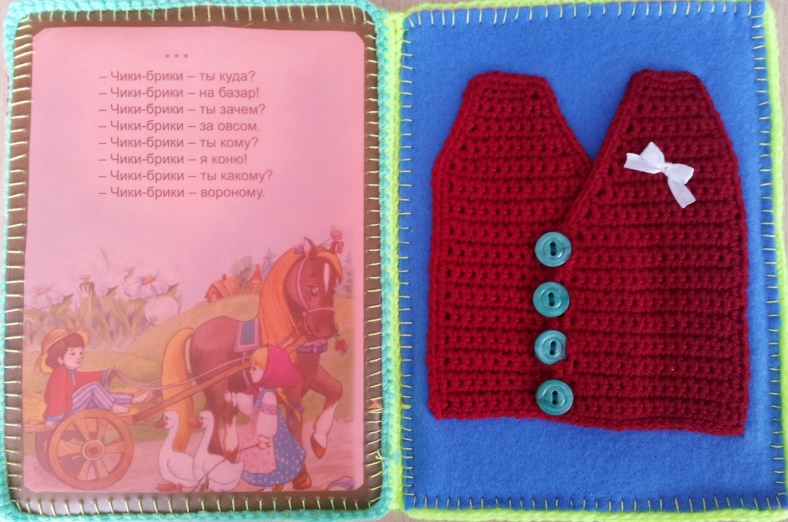 Книги   для   слабовидящих   детей
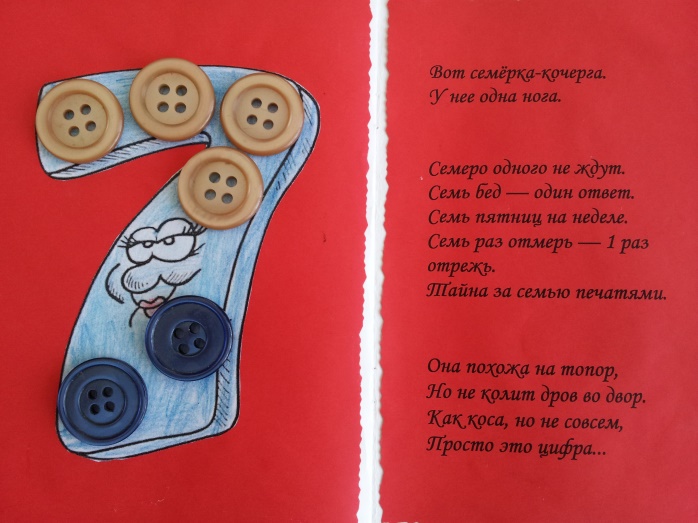 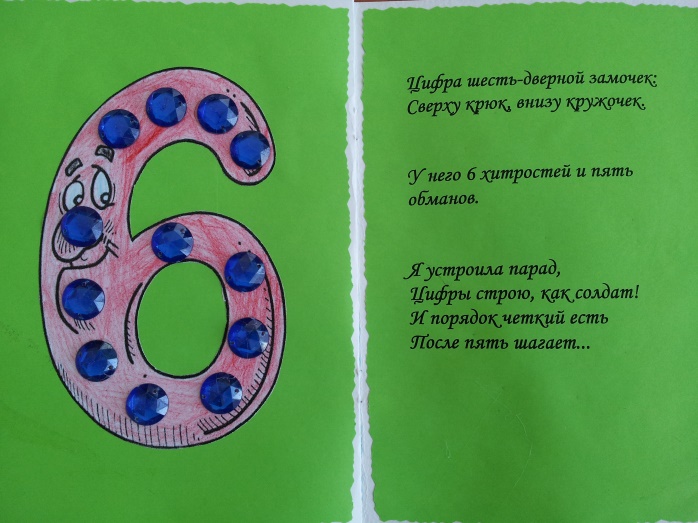 Книги  в  подарок  детям, находящимся на стационарном лечении  в городской детской   больнице
Участие  в   акциях   различного   уровня
Всемирный день книгодарения в школе(торжественная передача книг школьной библиотеке в актовом зале  школы)
Потоцкая Жанна 
(подарила 74 книги)
Семья Юнушевых
(подарили 36 томов энциклопедий)
Акция книгодарения в читальном зале библиотеки
Всероссийская   акция«Читаем детям   о   войне»
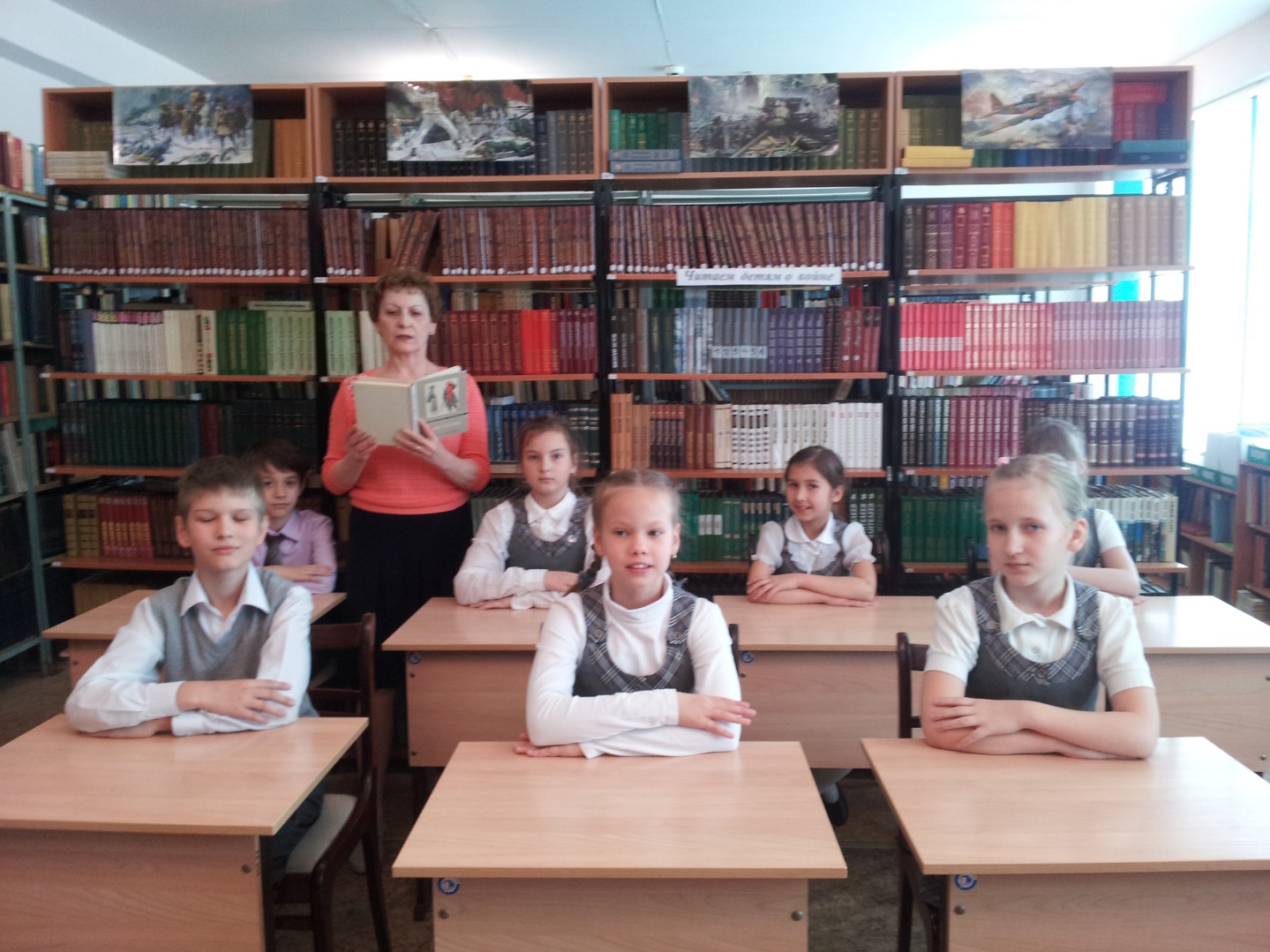 Просмотр   диафильмов   о   войне(текст   диафильма   читает и комментирует библиотекарь   Шибаева   З.А.)
Городской конкурс
«Наша школьная библиотека»
Номинация«Юный иллюстратор»
Победители конкурса рисунков
Выставка детских работ
 в фойе школы
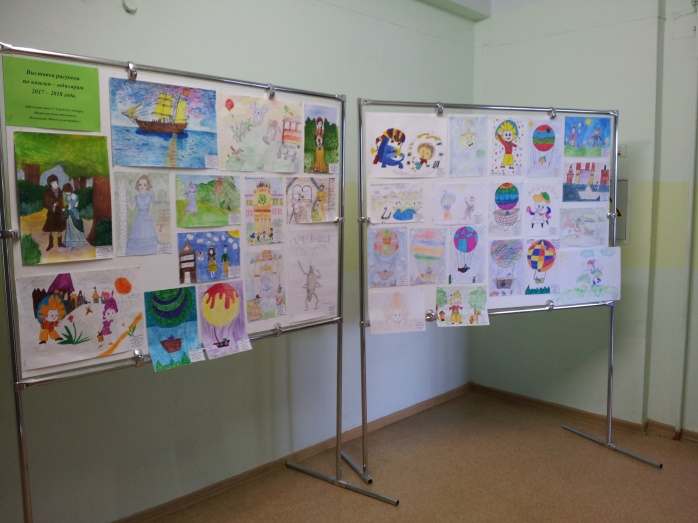 Номинация   «Путешествие   с   книгой»(онлайн – игра   по   книгам – юбилярам)
Команда   «Миг»   (среднее звено)
Команда   «Луч»   (младшее   звено)
Номинация«Кладезь   знаний»
Запись   видеоролика   по   сказкам о   Самарике   М. Пашининой
Конкурсы стихов к юбилейным датам
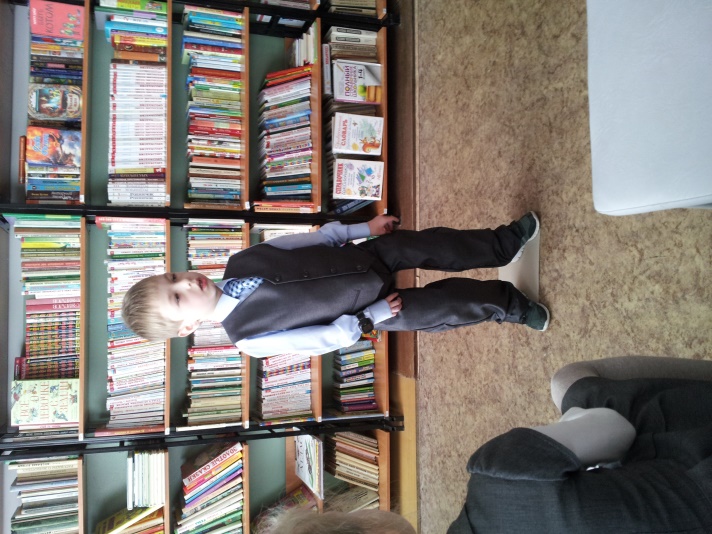 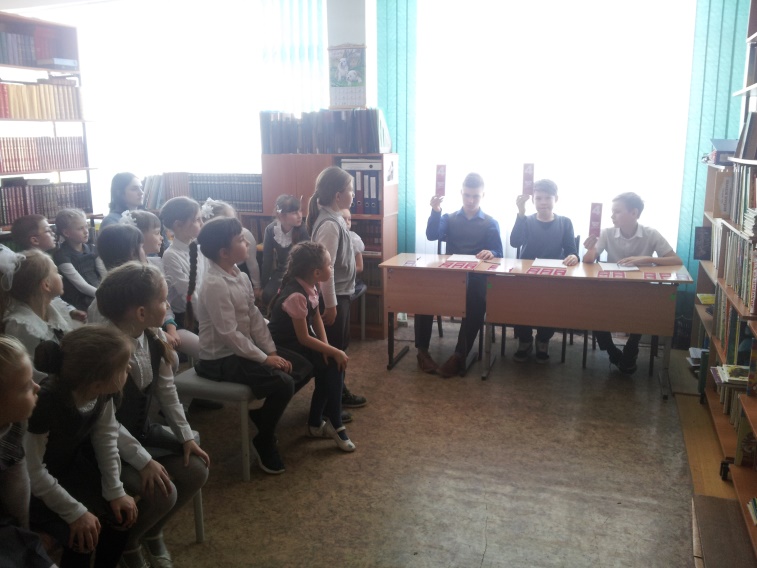 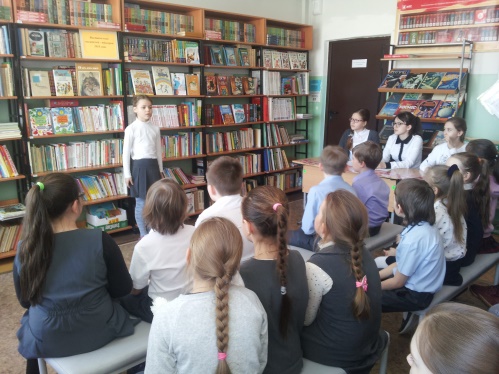 Конкурс военно-патриотических стихов 75-летию Победы
Победитель конкурса 
Малахов  Михаил
Уроки-презентации
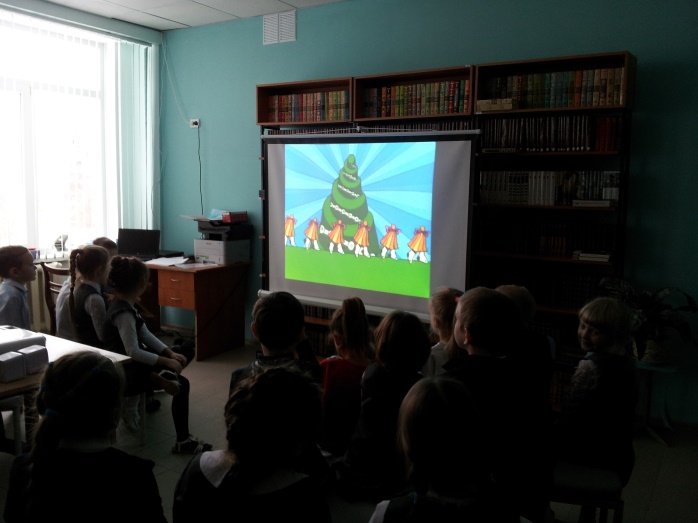 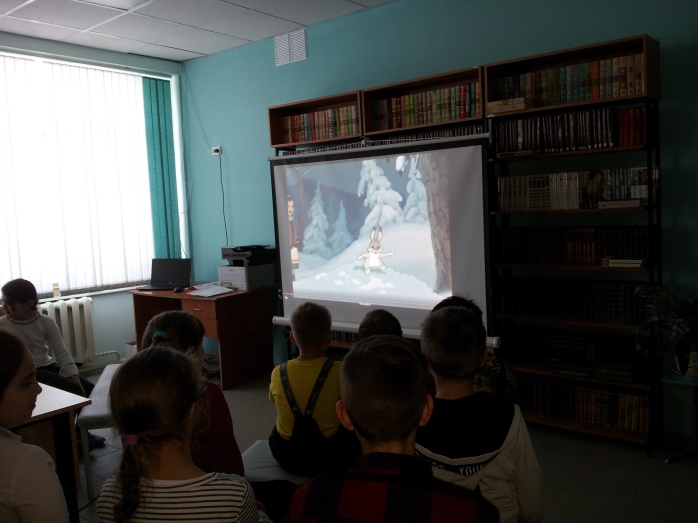 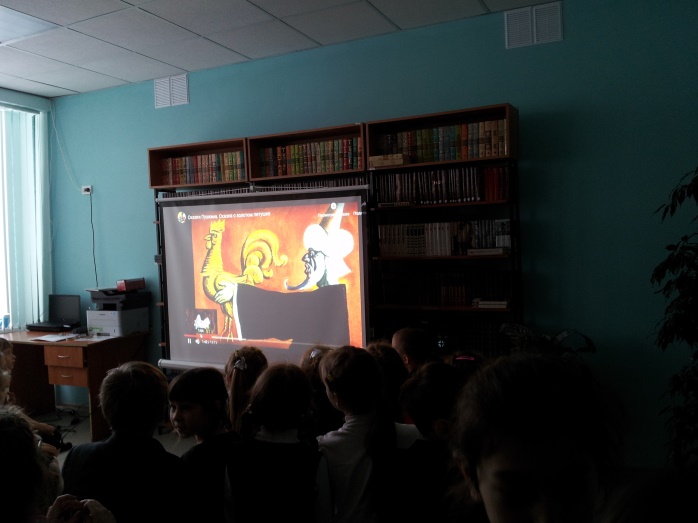 Просмотр   мультфильмов   и   художественных   фильмов по   книгам-юбилярам   и   к   юбилеям  создателей   мультфильмов   в   читальном зале библиотеки
Урок цифры 
(Уральшина В.А.)
День науки
(Суханова Ю.А.)
Внеурочная   деятельность   на   базе ИБЦ
Запись первоклассников в библиотеку
Тематические выставки
В течении всего года организуются выставки книг различной тематики,
в ходе которых формируется умение работать с книгами, посвящёнными одной теме.
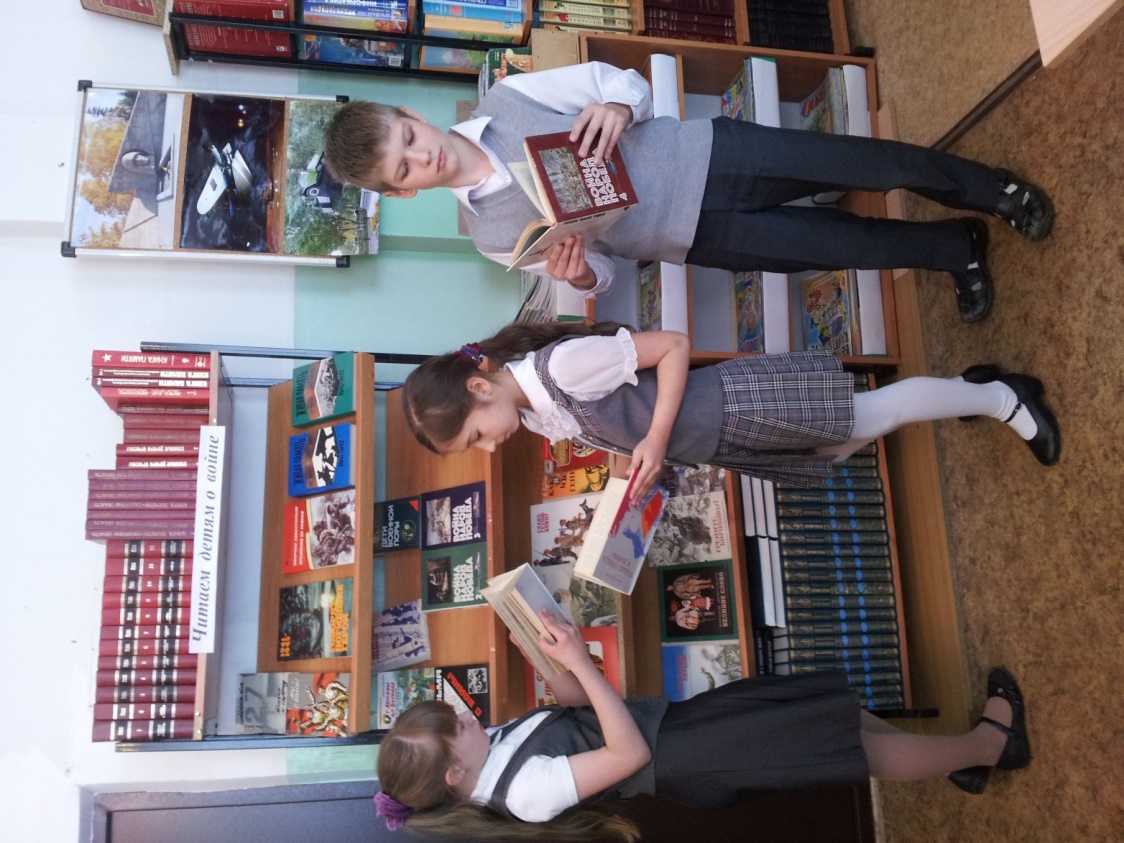 Книжные выставки к памятным и знаменательным датам
Для старшеклассников
Для начальной школы
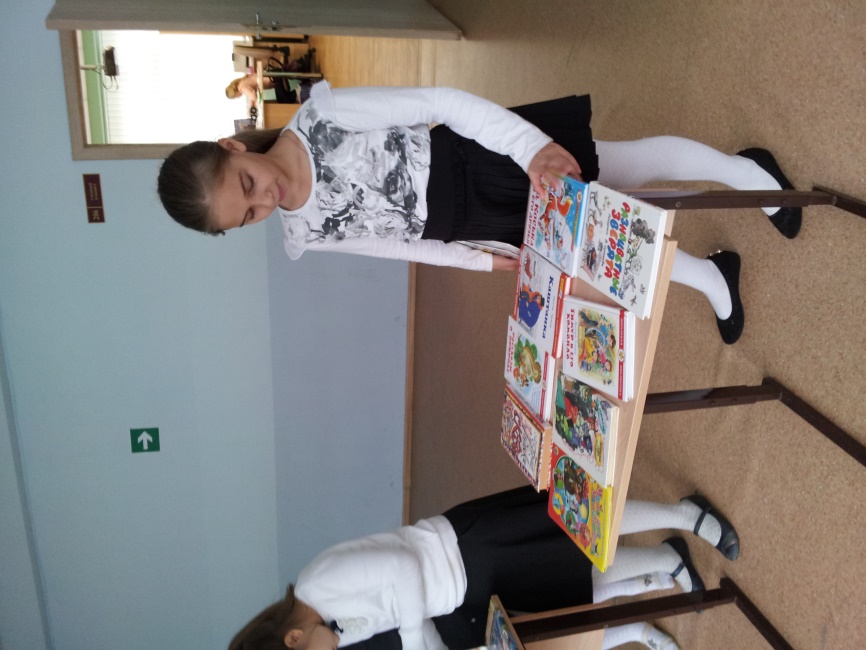 Выставки - передвижки
Акция  по сбору макулатуры(ИБЦ   школы   положил   начало   акции, а   совет   школы   с   успехом   продолжил   её)
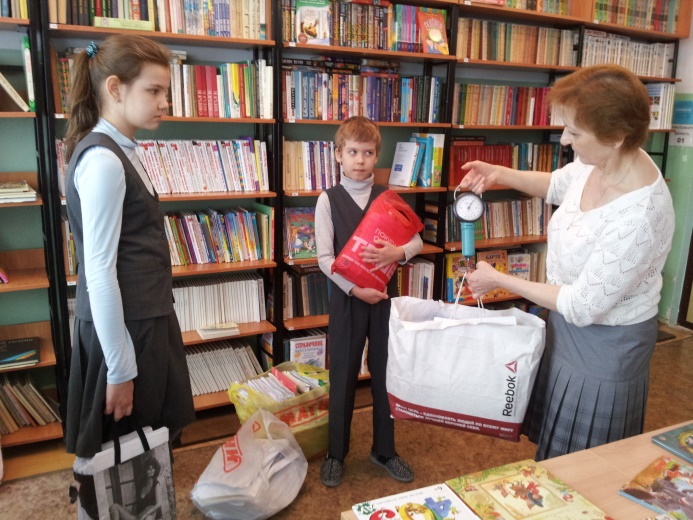 Победители акции
по сбору макулатуры награждены билетами 
на новогодний 
спектакль театра «Задумка»
В помощь библиотеке
Генеральная уборка в ИБЦ
Награды   ИБЦ
2018   год
Городской   конкурс«Наша   школьная   библиотека»Номинация   «Путешествие   с   книгой»
Городской   конкурс   «Наша   школьная   библиотека».Номинация   «Юный   иллюстратор»
Дипломы   победителей
Грамоты   за   участие
Андрианова Анна (9 «А»)– 
1 место в конкурсе и 
1 место в блиц-турнире
Ярмухамедова Дарья  (7 «В»)– 
2 место
Широнина Полина  (1 «В»)– 
3 место
Зайцева Ангелина  (3 «В»)– 
лауреат
Китова Дарья (2 «Б»)
Квасова Ангелина (7 «В»)
Шашнева Юлия (7 «В»)
Победители   и   участники   номинация   «Юный иллюстратор»получили   награды   и подарки   от руководителя   Департамента   г.о. Самара   и   директора   ООО   «Чакона»
2019   год
Городской   конкурс«Наша   школьная   библиотека»Номинация   «Путешествие   с   книгой»
Городской   конкурс   «Наша   школьная   библиотека».Номинация   «Юный   иллюстратор»
Победители
Участники
Стешенко София (1 «А»)
Широнина Полина (2 «В»)
Квасова Адель (4 «А»)
Трубникова Виктория (5 «В»)
Тамазян  Мартина (10 «Б»)
3 место
Ярмухамедова Дарья (8 «В») - Лауреат
Победители и участники номинации «Юный иллюстратор» награждены Дипломами и Грамотами Департамента г.о. Самара и дирекции фирмы «Чакона»
2020   год
Городской   конкурс   «Наша школьная   библиотека»Номинация «Юный   иллюстратор»Ярмухамедова Дарья (9 «В») – награждена   Дипломами   Департамента   г.о.   Самара и Дирекцией книготорговой фирмы   «Чакона» за   участие   в   конкурсе
Городской   конкурс«Наша   школьная   библиотека»Номинация   «Путешествие   с   книгой»
Для   вас,   читатели !
Подборка лучших сайтов для детей
https://weblandia.ru/?utm_source=newsletter&utm_medium=email&utm_campaign=nauka_rulit_chitayfestnauchpop&utm_term=2020-12-08
 
https://arch.rgdb.ru/xmlui/?utm_source=newsletter&utm_medium=email&utm_campaign=nauka_rulit_chitayfestnauchpop&utm_term=2020-12-08
 
https://prodetlit.ru/index.php/Добро_пожаловать_на_ПроДетЛит
 
https://letopis-muzhestva.rgdb.ru/
ЛитРес: Школа
Учащиеся получают бесплатный доступ к электронным книгам школьной программы и современной литературы разных жанров.
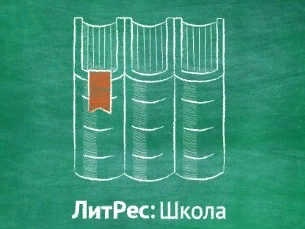 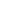 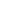 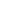 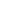 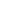 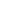 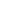 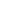 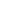 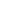 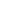 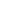 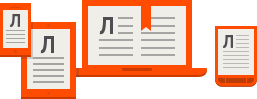 Читайте в приложении на смартфоне или планшете
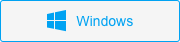 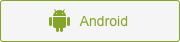 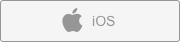 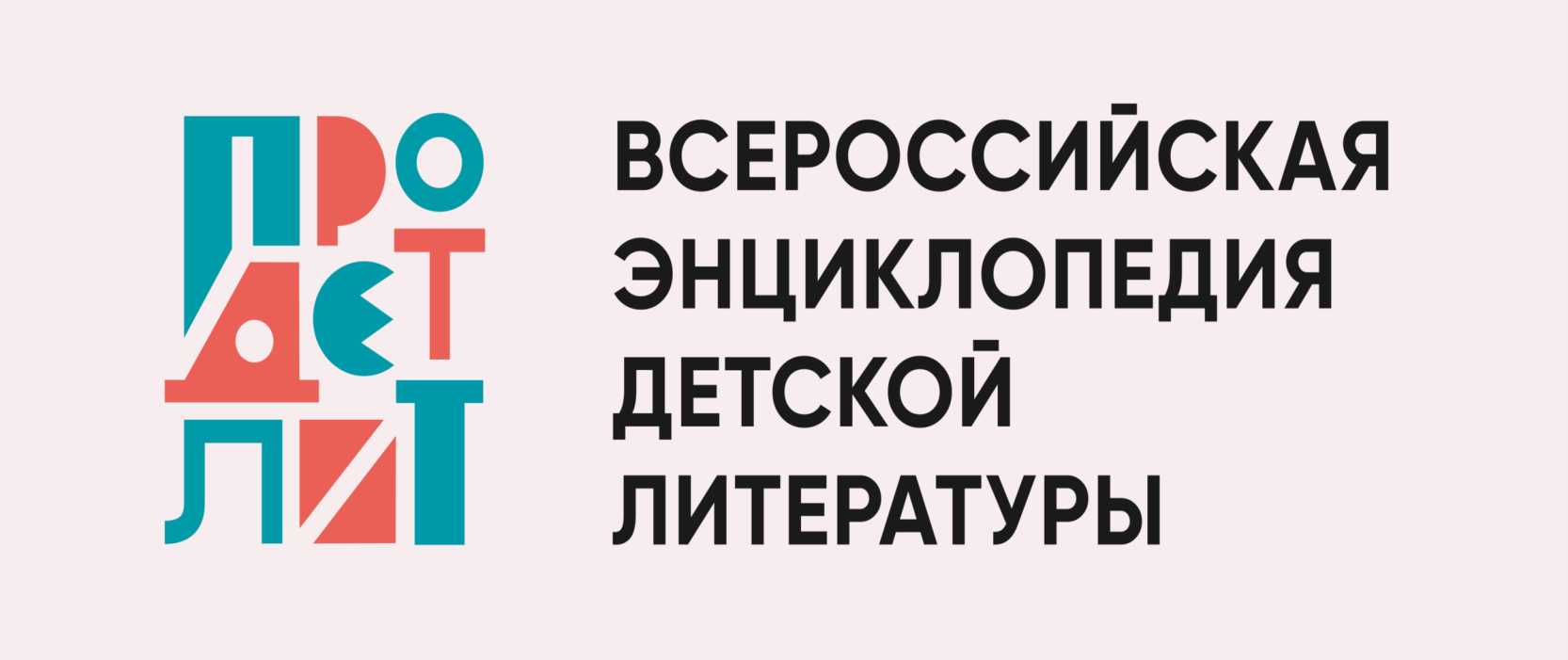 https://prodetlit.ru/index.php/Добро_пожаловать_на_ПроДетЛит
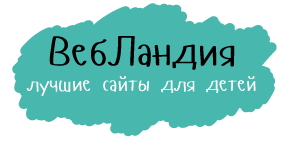 https://web-landia.ru/
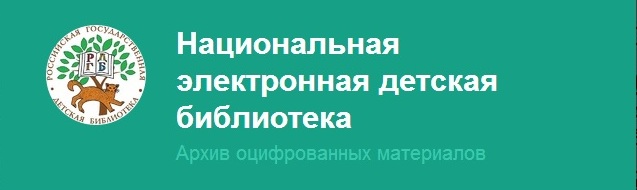 https://arch.rgdb.ru/xmlui/
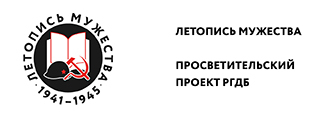 https://letopis-muzhestva.rgdb.ru/
Спасибо   за   внимание !